SNICKR
Semantic Network For Clinical Knowledge Representation
Jay B. Krasner, MD, FACP
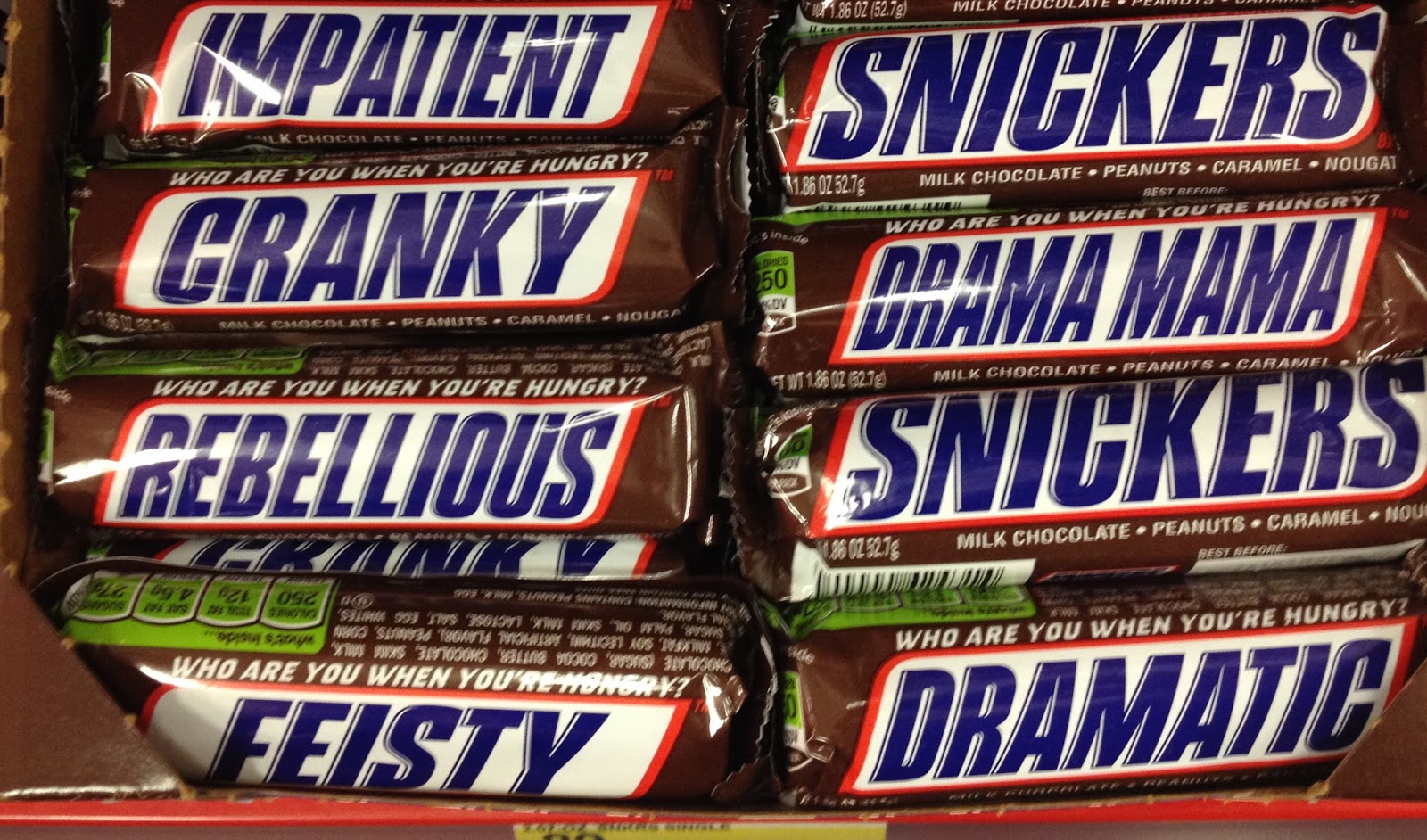 Prologue
Current health information exists primarily for the benefit of administrators, third party payors, software vendors, their underlings, henchpeople and cronies
Prologue
Current health information exists primarily for the benefit of administrators, third party payors, software vendors, their underlings, henchpeople and cronies
IMHO, How they regard actual health providers:
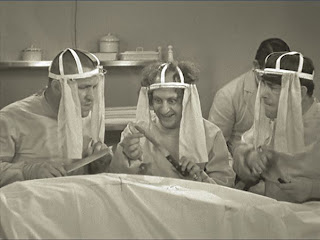 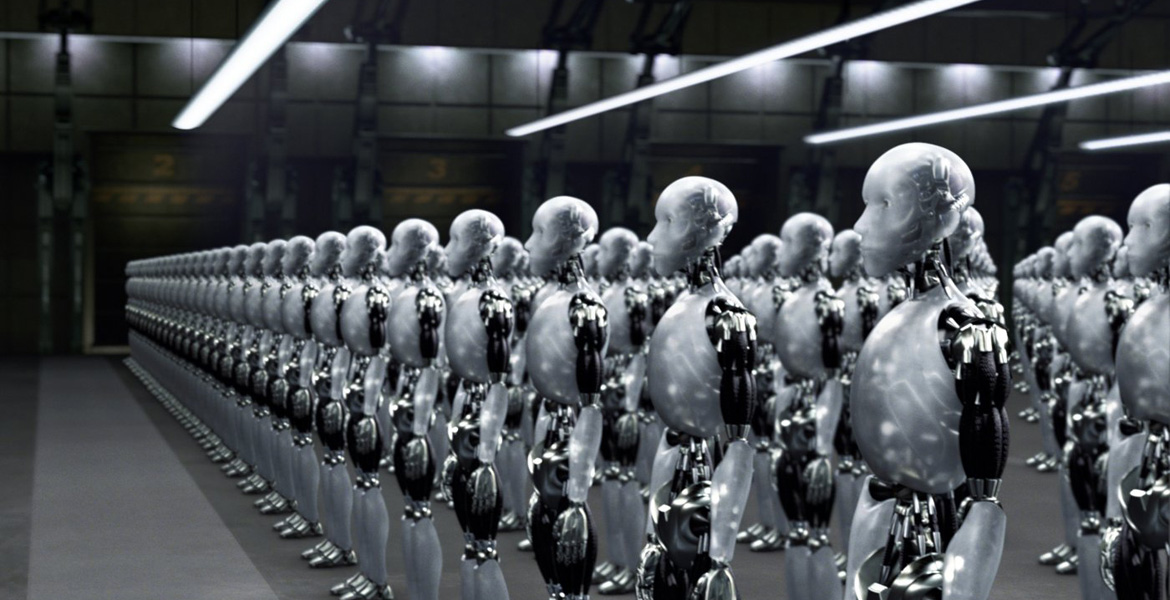 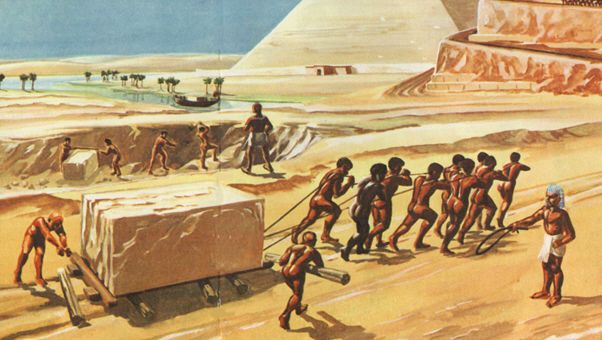 Prologue
Current health information exists primarily for the benefit of administrators, third party payors, software vendors, their underlings, henchpeople and cronies
so …
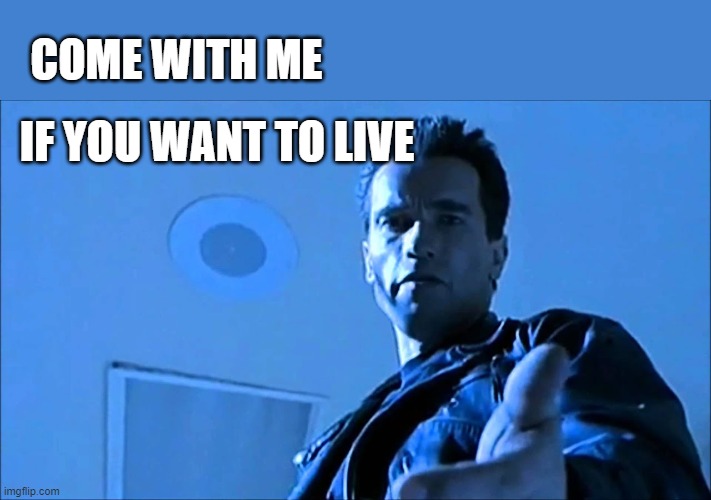 Introduction
Clinical information vs. clinical knowledge
Clinical Information:
Patient-specific clinical data
Clinical knowledge:
External information used by providers 
to process clinical information for management 
of a distinctive situation
Sources of clinical knowledge: textbooks,
journals, mnemonics, web pages, etc.
English grammar review
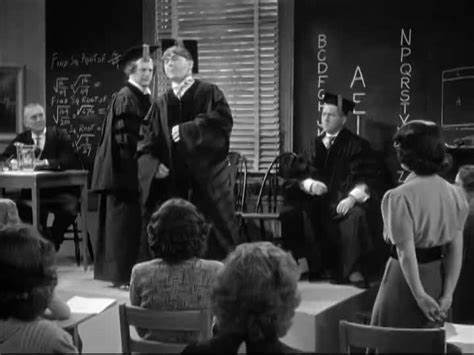 English grammar review
4 types of English sentences
Interrogatory:
“Do you feel lucky, punk?   Well, do ya?”
Imperative:
“Use the Force, Luke.”
Exclamatory:
“This! Is! Sparta!”
Declarative
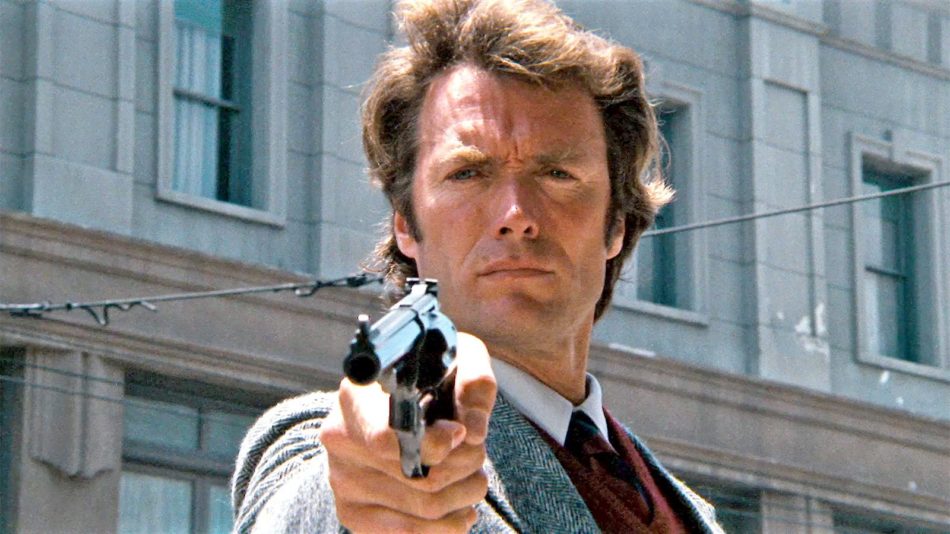 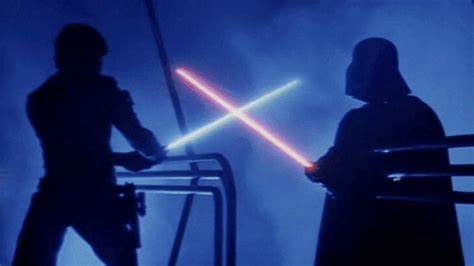 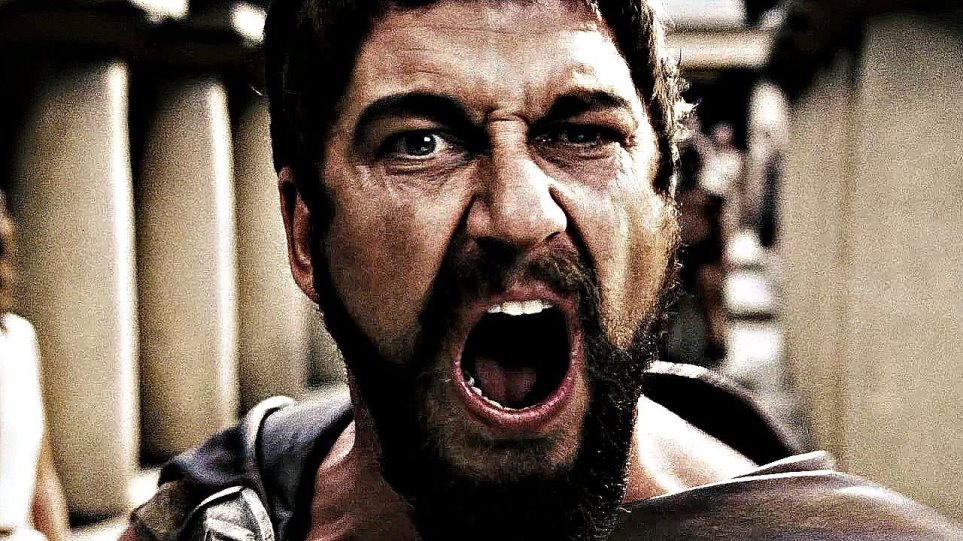 English grammar review
Types of English declarative sentences
predicate
Example
Subject + [verb + adjunct(s)]
Subject + intransitive verb + Ø
I am sleeping.
Subject + linking verb + adjectival complement
This presentation seems boring and pointless.
Subject + linking verb + subject complement
I am the Walrus. (goo-goo-ga-joob)
Subject + transitive verb + direct object
She loves you. (yeah-yeah-yeah)
She showed me her room. 
(isn’t it good Norwegian Wood)
Subject + ditransitive verb + indirect object + direct object
You make me dizzy. (Miss Lizzy)
Subject + complex-transitive verb + direct object + object complement
English Grammar Review
The simplest Subjects and Adjuncts are: 

Single nouns
Premise #1:
Most nonquantitative clinical Knowledge can be represented in a data structure analogous to an declarative sentence
Premise #1:
Most nonquantitative clinical Knowledge can be represented in a data structure analogous to a declarative sentence
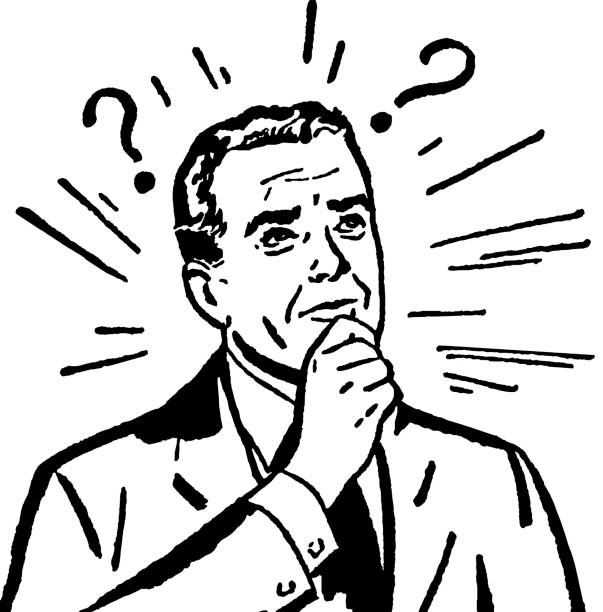 How?
Clinical Statement
The Fundamental Unit of SNICKR
Declarative sentence               Þ Clinical statement

Subject (single noun)                Þ   Clinical entity

Verb                                            Þ   Semantic Relation

Adjunct                                       Þ   Dataset
Clinical statement = Clinical entity + Semantic Relation + Dataset

There is a 1:1 relationship between {Clinical Entity, Semantic Relation} 
and Dataset
Declarative sentence              Þ Clinical statement

Subject (single noun)                Þ   Clinical entity

Verb                                            Þ   Semantic Relation

Adjunct                                      Þ   Dataset
Clinical statement = Clinical entity + Semantic Relation + Dataset

There is a 1:1 relationship between {Clinical Entity, Semantic Relation} 
and Dataset
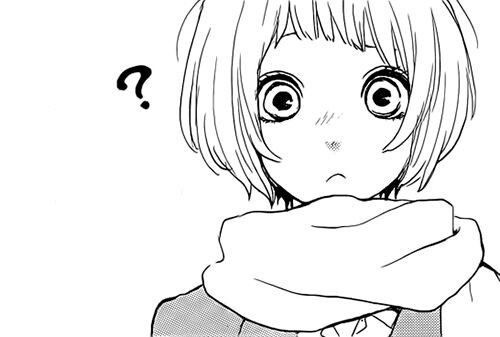 Clinical Entity
An unambiguous term describing a clinical concept, e.g,,

Anatomic structure
Physiologic process
Biochemical reaction
Disease
Symptom
Sign
Organism
Diagnostic intervention
Therapeutic intervention
etc.
Clinical statement = Clinical entity + Semantic Relation + Dataset
Clinical Entity
Already been done (the MeSH tree)
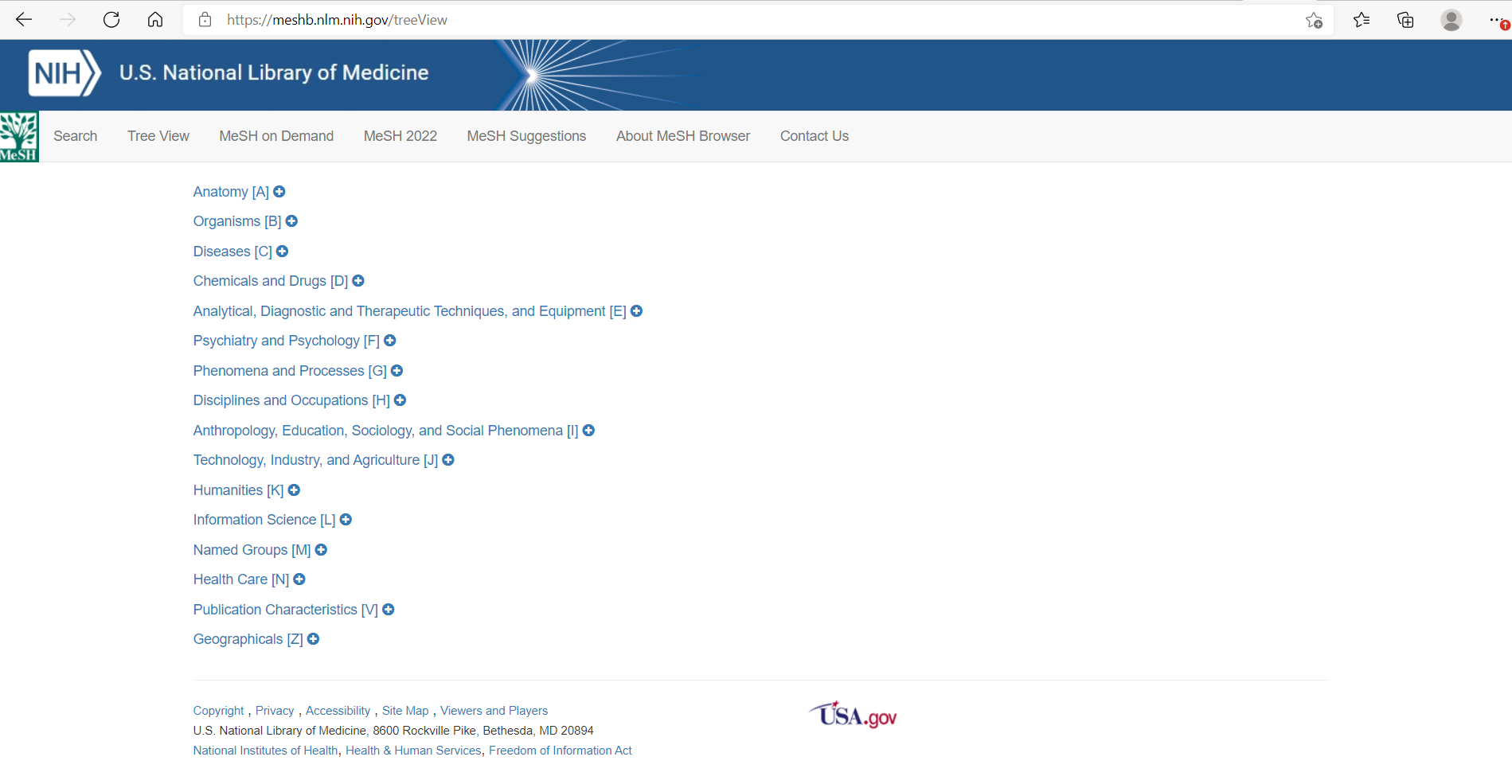 Clinical Entity
Already been done (the MeSH tree)
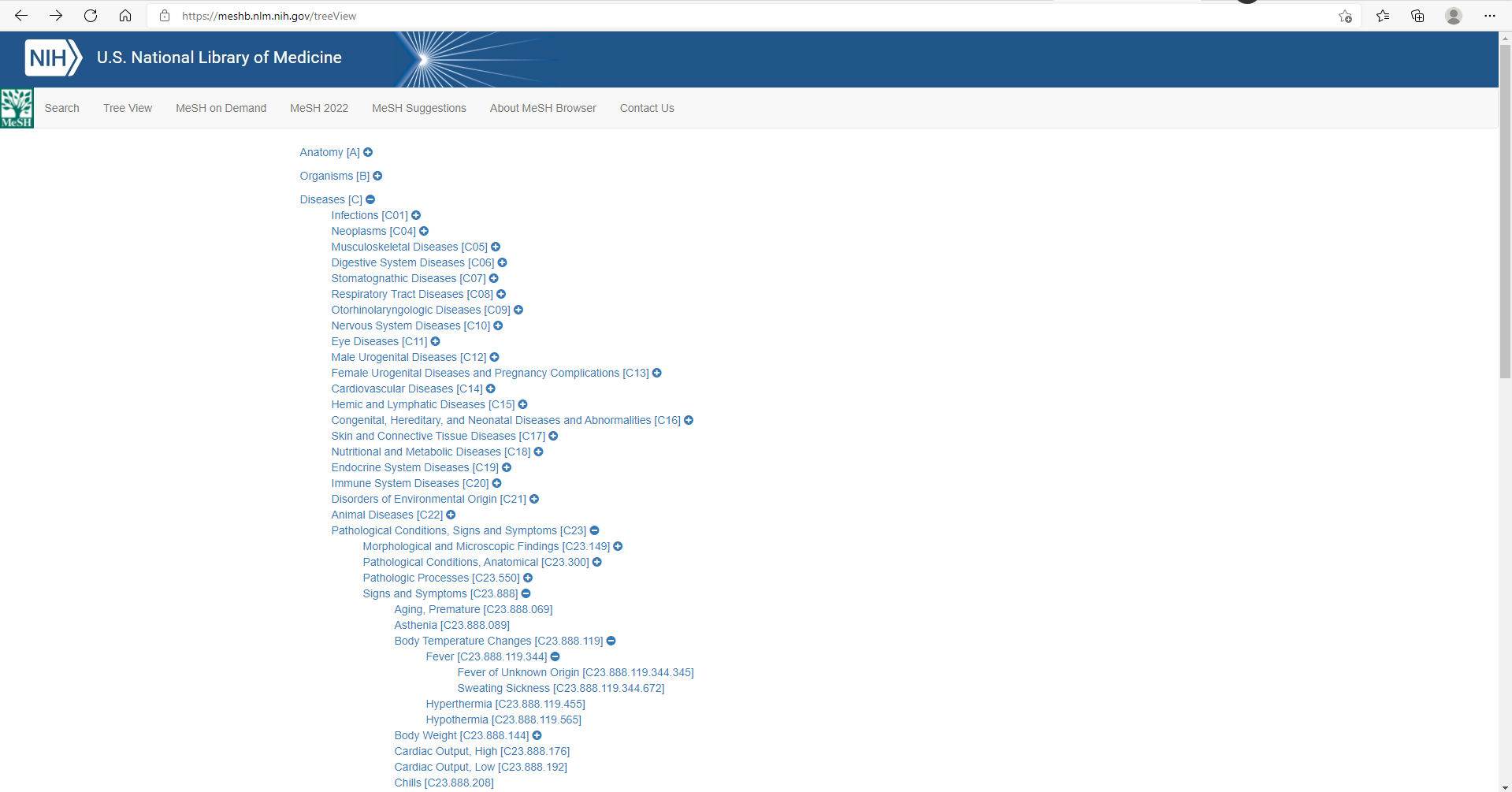 Clinical Entities
Clinical Entity
Already been done (UMLS Semantic Types)
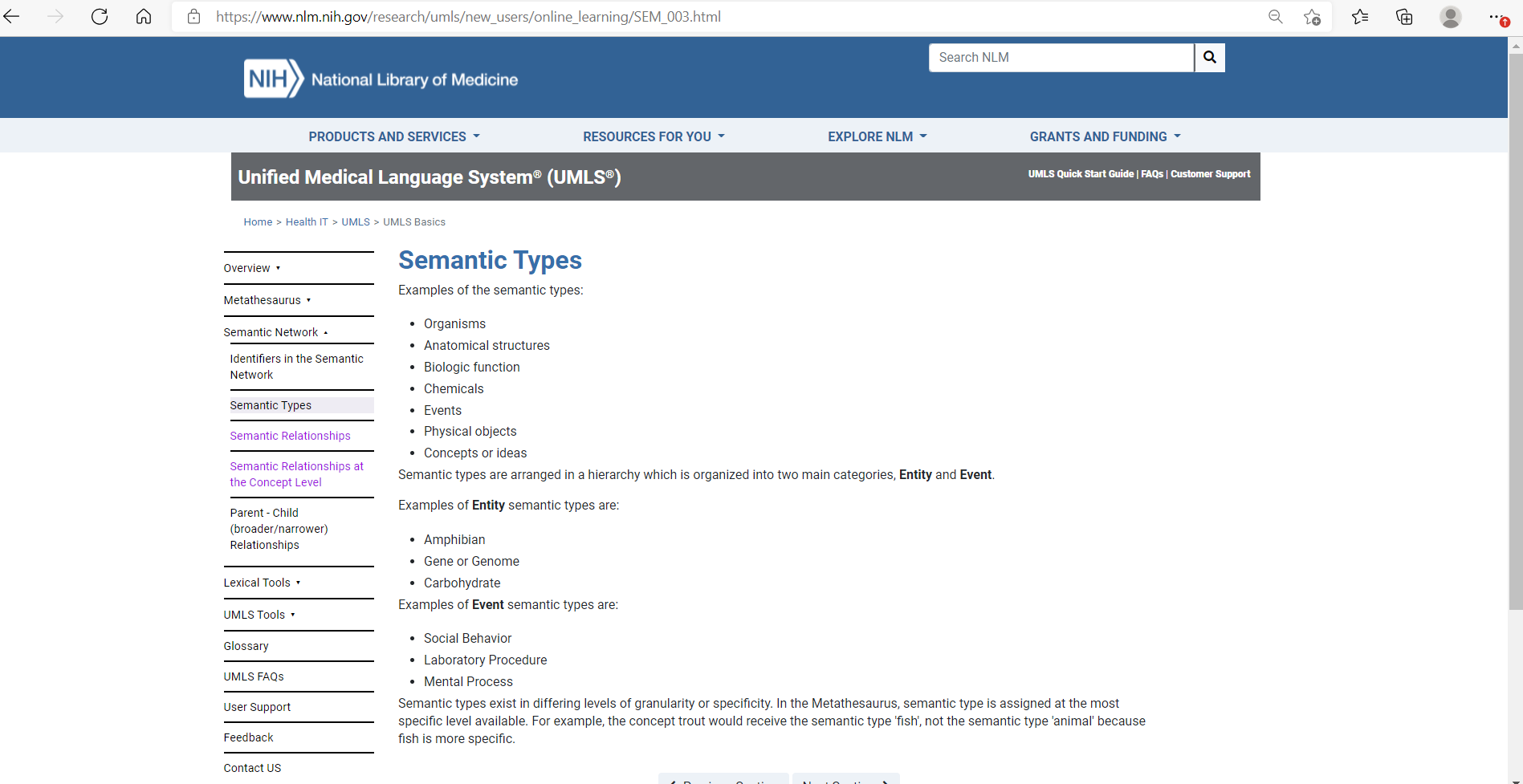 Clinical Entity
Already been done (UMLS Semantic Types)
aapp|T116|Amino Acid, Peptide, or Protein
acab|T020|Acquired Abnormality
acty|T052|Activity
aggp|T100|Age Group
amas|T087|Amino Acid Sequence
amph|T011|Amphibian
anab|T190|Anatomical Abnormality
anim|T008|Animal
anst|T017|Anatomical Structure
antb|T195|Antibiotic
arch|T194|Archaeon
bacs|T123|Biologically Active Substance
bact|T007|Bacterium
bdsu|T031|Body Substance
bdsy|T022|Body System
bhvr|T053|Behavior
biof|T038|Biologic Function
bird|T012|Bird
…
Premise #1:
Most nonquantitative clinical Knowledge can be represented in a data structure analogous to a declarative sentence
Premise #2:
There are between 103 and 104  Clinical Entities relevant to clinical medicine.  Existing vocabularies can be used.
Dataset
A collection of one or more Clinical Entities grouped in one of several defined structures:


Single clinical entity

Simple List

Nested List, aka outline, tree

Table
Clinical statement = Clinical entity + Semantic Relation + Dataset
DatasetSingle clinical entity
Syphilis is caused by Treponema pallidum

Treponema pallidum causes syphilis

Syphilis is a bacterial infection

Bacterial infection includes syphilis
DatasetSimple list
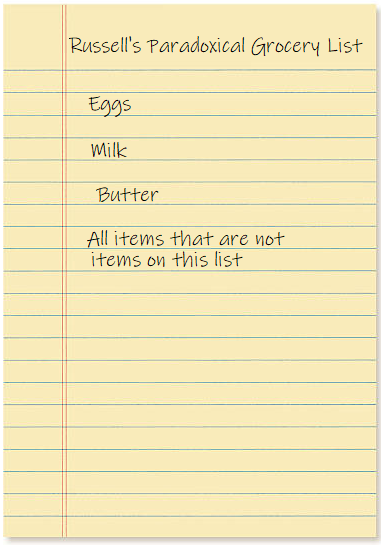 Millenial grocery list has the items
Kale
Sriracha
Kombucha
Quinoa
Matcha
Fake meat
Avocado
Gluten-free anything
Salted caramel anything
Stuff that boomers like
DatasetNested List
A hierarchical list of arbitrary depth, like an outline. Also known as a tree data structure.  In NerdSpeak, an acyclic directed graph with a specified root node and unique pathways from root node to every leaf node
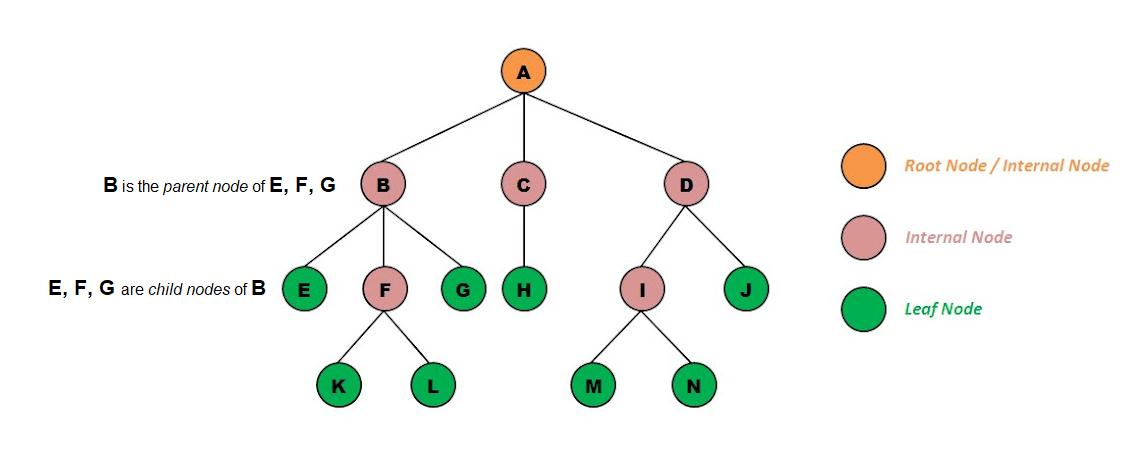 DatasetNested List
When you turn a tree on its side - 



-from MeSH:
Ocular Motility Disorders [C11.590] 
Duane Retraction Syndrome [C11.590.224]
Miller Fisher Syndrome [C11.590.312]
Nystagmus, Pathologic [C11.590.400] 
Nystagmus, Congenital [C11.590.400.300]
Oculomotor Nerve Diseases [C11.590.436] 
Adie Syndrome [C11.590.436.200]
Oculomotor Nerve Injuries [C11.590.436.600]
Ophthalmoplegia [C11.590.472] 
Ophthalmoplegia, Chronic Progressive External [C11.590.472.250] 
Kearns-Sayre Syndrome [C11.590.472.250.500]
Ophthalmoplegic Migraine [C11.590.472.375]
Supranuclear Palsy, Progressive [C11.590.472.500]
Opsoclonus-Myoclonus Syndrome [C11.590.725]
Strabismus [C11.590.810] 
Esotropia [C11.590.810.400]
Exotropia [C11.590.810.440]
Tolosa-Hunt Syndrome [C11.590.905]
DatasetNested List
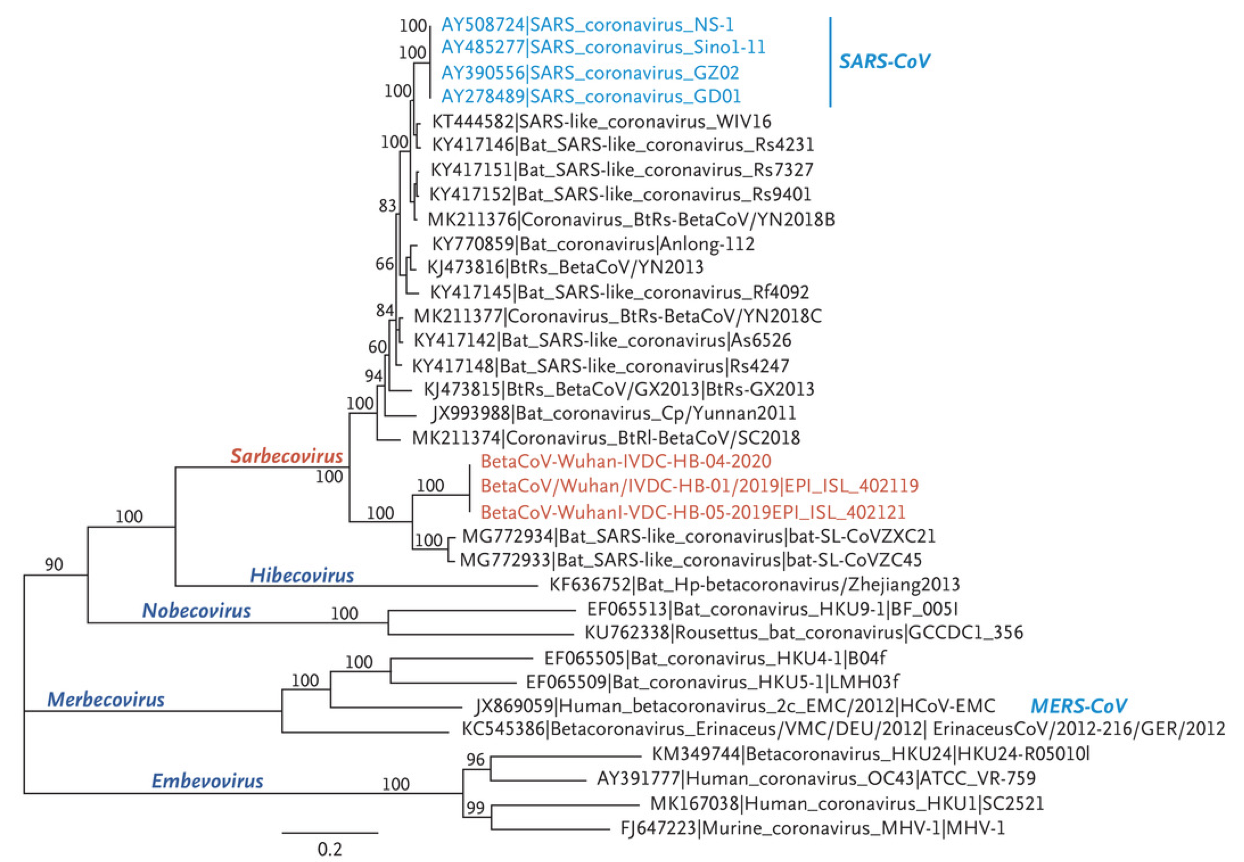 DatasetTable
A table is a 2-dimensional structure of information.  

The row and column headers for the table are Clinical Entities.

The cells at the intersection can contain:

      Linked information
             A single Clinical Entity
     Unlinked information
             Quantitative information (number) 
             Semiquantitative (e.g. 0+ to 4+ scale)
             Boolean (true/false) information
             Free (unstructured) text
Dataset
limitations
Data that cannot be easily represented by a dataset:

Algorithms, flow charts, etc. where 
    A child node can have more than one parent node, or
    The graph has a cycle (a closed loop between nodes)

Equations

Graphic structures to display quantitative information
Semantic Relation
The term describing the relation between a Clinical Entity and a Dataset
Clinical statement = Clinical entity + Semantic Relation + Dataset
Semantic Relation
The term describing the relation between a Clinical Entity and a Dataset
Already been done, too.  From UMLS:
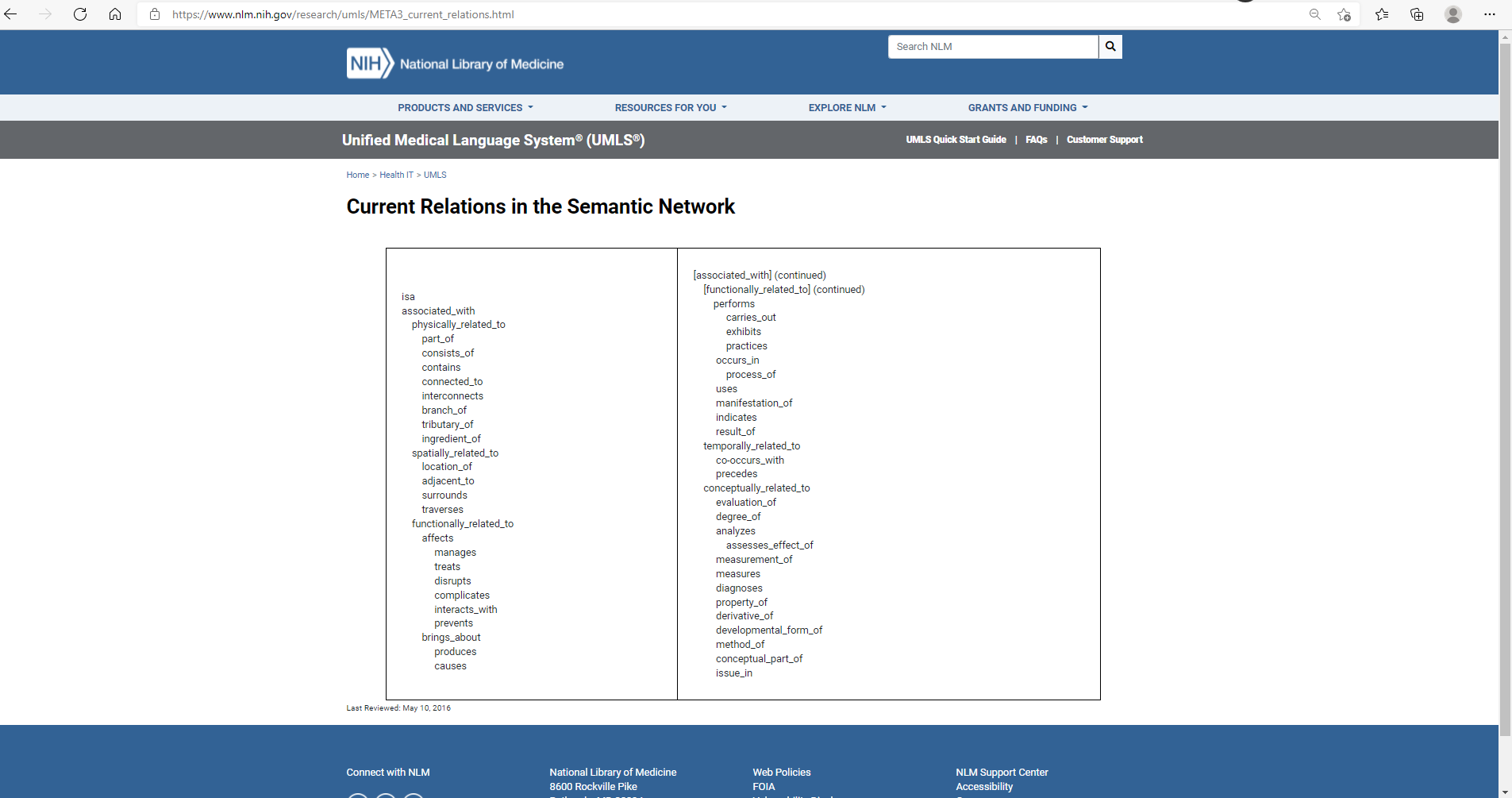 Semantic Relation
The UMLS  Semantic Network Relationships schema is overly broad 
with respect to clinical medicine
The UMLS  Semantic Network Relationships schema is not granular enough
with regard to clinical relationships
The UMLS  Semantic Network Relationships schema is not bidirectional
We want:

Is A Type Of          Includes
Causes          Is Caused By
A Semantic Relation vocabulary for clinical medicine is easy to build
Most nonquantitative clinical Knowledge can be represented in a data structure analogous to a declarative sentence
Premise #1:
There are between 103 and 104  Clinical Entities relevant to clinical medicine.  Existing vocabularies can be used.
Premise #2:
There are ~102  Semantic Relations relevant to clinical medicine.  A vocabulary is easy to create.
Premise #3:
Most nonquantitative clinical Knowledge can be represented  by ≤106  Clinical Statements
Conclusion:
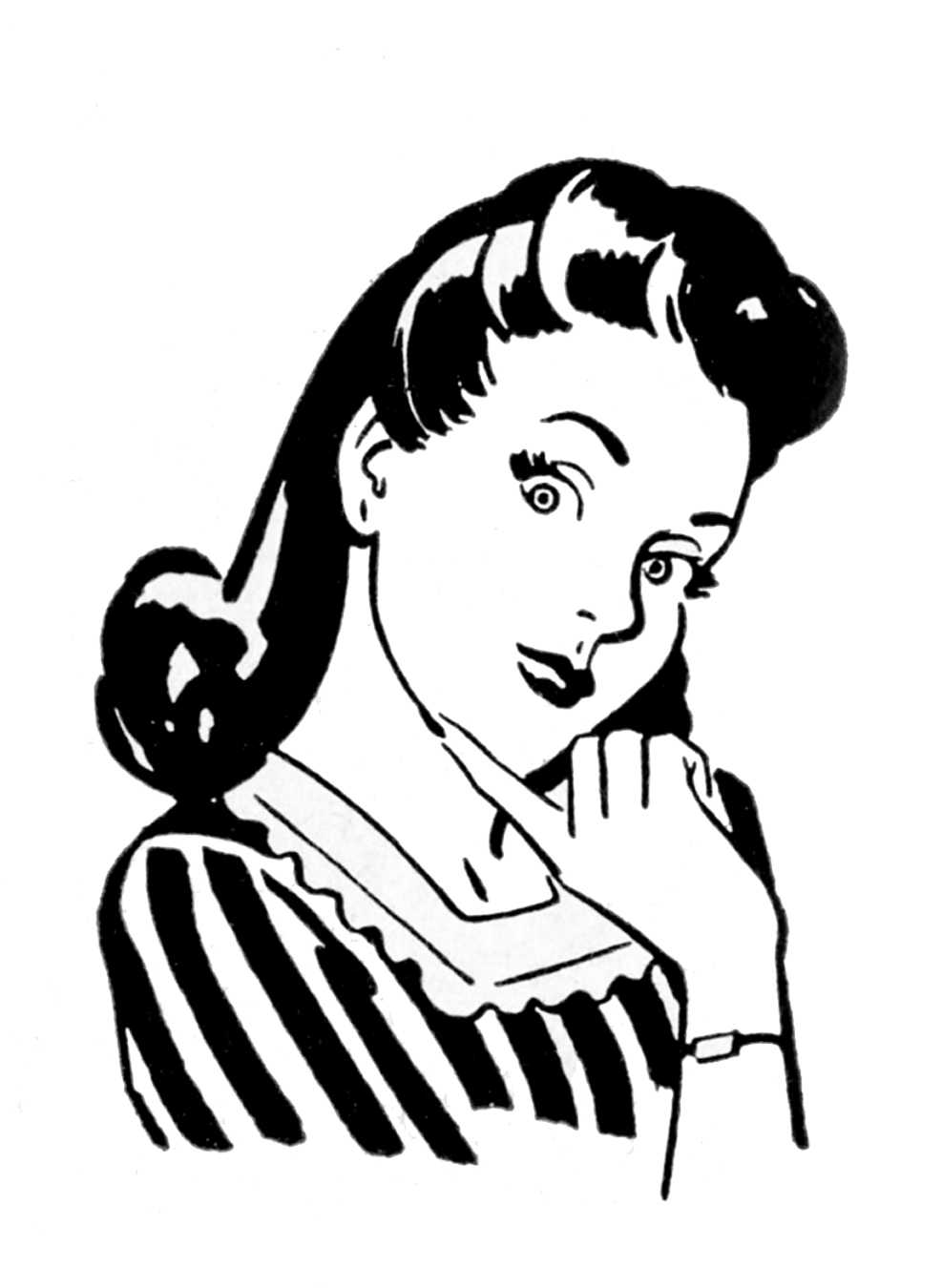 WHY BOTHER WITH ALL OF THIS?
WHY BOTHER WITH ALL OF THIS?
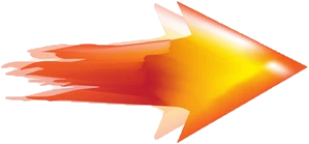 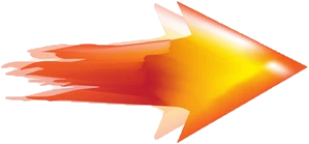 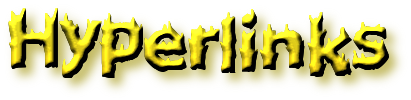 Allow for navigation around the entire system quickly and intuitively
ProtoType Specifications
Each Clinical Entity has its own .html digital file (~104 files)

All the Clinical Statements for that Clinical Entity are in that file

There is a standard data format (Javascript Object) for each type of Dataset

There is a template to allow nonprogrammers to create Datasets

There is a standalone API (Application Programming Interface) to render the digital files
(no software on the page), also in Javascript

MeSH vocabulary will be used for Clinical Entities

Semantic Relations will use the UMLS vocabulary as a framework, but will be
expanded, with bidirectionality

Each Table and Nested List will be derived from a single external data source;  
Simple Lists will be compiled from multiple (mostly internal) data sources.

* The Clinical Entity files could be .xml and the API could be XSLT (fielder’s choice) *
Typical source document
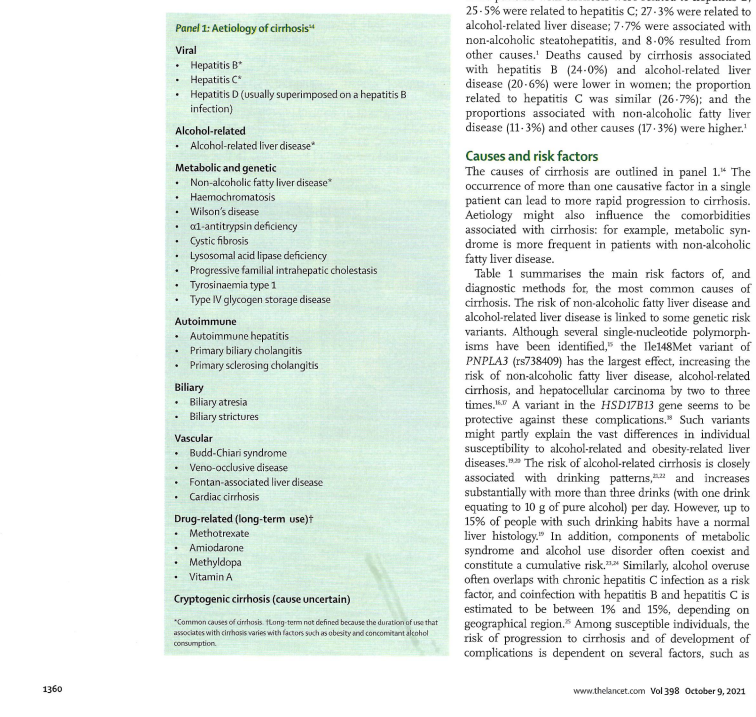 Semantic relation and Dataset as Javascript Object
srcObj['_is_caused_by'] = {

    reference : {
        refText : 'Gines P, Krag A, Abraides J et al.  Liver Cirrhosis. Lancet 2021: 398(1359-76)',
        refLink : 'https:doi.org/10.1016/S0140-6736(21)01374-X',
    },
    datasetType : 'nestedList',
    dataset : {
        'Viral hepatitis' : 					{'link' : 'D006525',
            'Hepatitis B' : 					{'link' : 'D006509'},
            'Hepatitis C' : 					{'link' : 'D006526'},
            'Hepatitis D' : 					{'link' : 'D003609'},
        },
        'Liver Cirrhosis, Alcoholic' : 			{'link' : 'D008104'
        },
        'Metabolic and genetic' : 				{'link' : 'nolink',
            'Non-alcoholic Fatty Liver Disease' :   		{'link' : 'D065626'},
            'Hemochromatosis' :   				{'link' : 'D006432'}, 
            'Wilson\'s Disease' :   				{'link' : 'D006527'},
            'Alpha-1 antitrypsin deficiency' : 		{'link' : 'D019896'},
            'Cystic fibrosis' : 				{'link' : 'D003550'}, 
            'Lysosomal acid lipase deficiency' : 		{'link' : 'D015217'}, 
            'Progressive familial intrahepatic cholestasis' : 	{'link' : 'D002780'},
            'Tyrosinemia type I' : 				{'link' : 'D020176'}, 
            'Glycogen storage disease type IV' : 		{'link' : 'D006011'},          
         },
         'Autoimmune' : 					{'link' : 'D001327',
             'Autoimmune hepatitis' : 			{'link' : 'D019693'},
             'Primary biliary cirrhosis' : 			{'link' : 'D008105'},
             'Primary sclerosing cholangitis' : 		{'link' : 'D015209'},
         },
         'Biliary' : 						{'link' : 'D001660',
              'Biliary atresia' : 				{'link' : 'D001656'},
              'Biliary stricture' : 				{'link' : 'nolink'},  
         },
         'Vascular' : 						{ 'link' : 'nolink',
             'Budd-Chiari syndrome' : 			{ 'link' : 'D006502'},
             'Veno-occlusive disease' :			{ 'link' : 'D006504'},
             'Fontan-associated liver disease' :		{ 'link' : 'D018729'},
             'Cardiac cirrhosis' :				{ 'link' : 'nolink'},
         },
         'Drug-related' :					{'link' : '#',
             'Methotrexate' :					{ 'link' : 'D008727'},
             'Amiodarone' :					{ 'link' : 'D000638'},
             'Vitamin A' :					{ 'link' : 'D0014801'},
         },
    },    
};
What it looks like in person
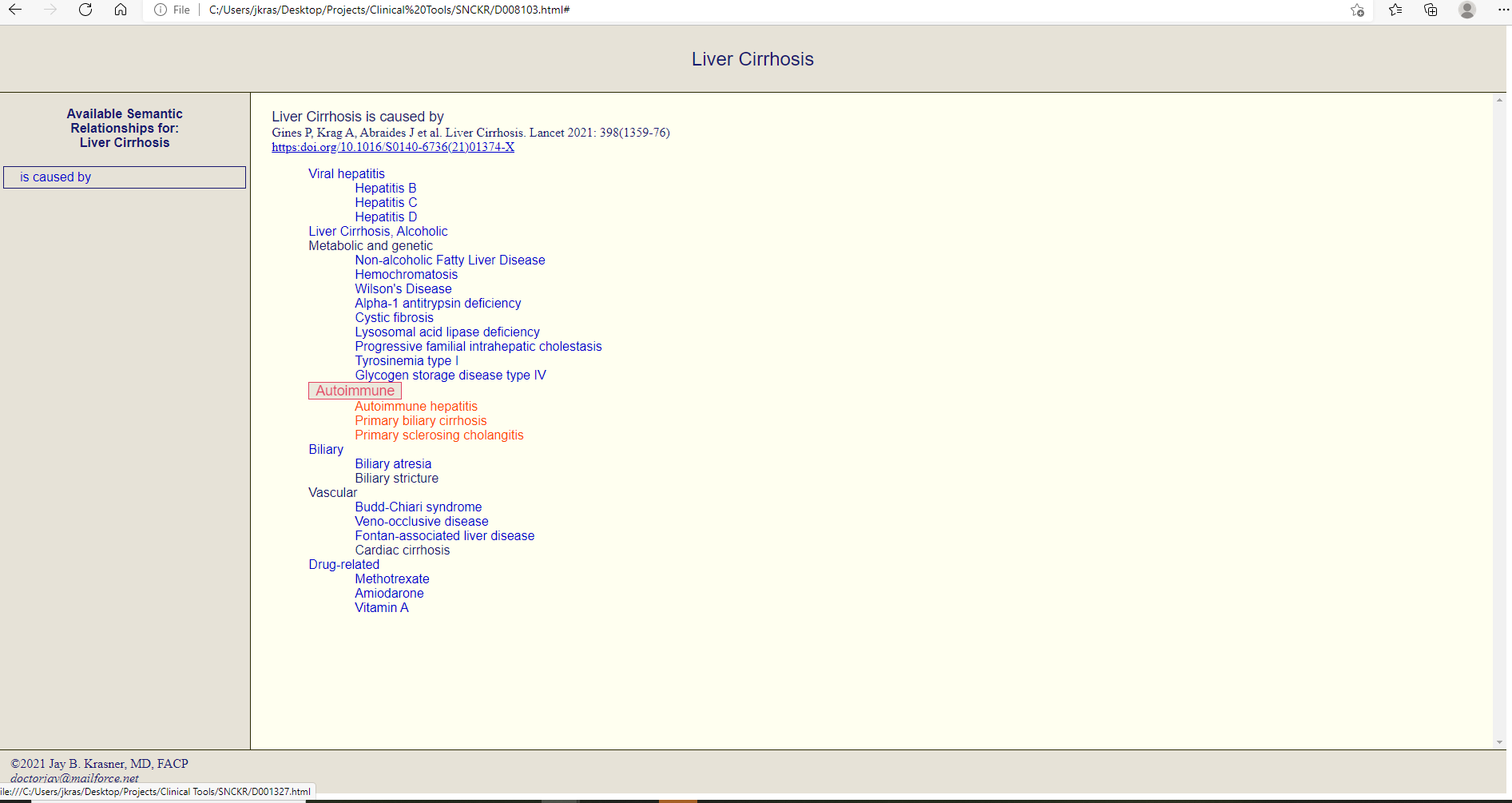 Portion of Clinical Entity document in XML
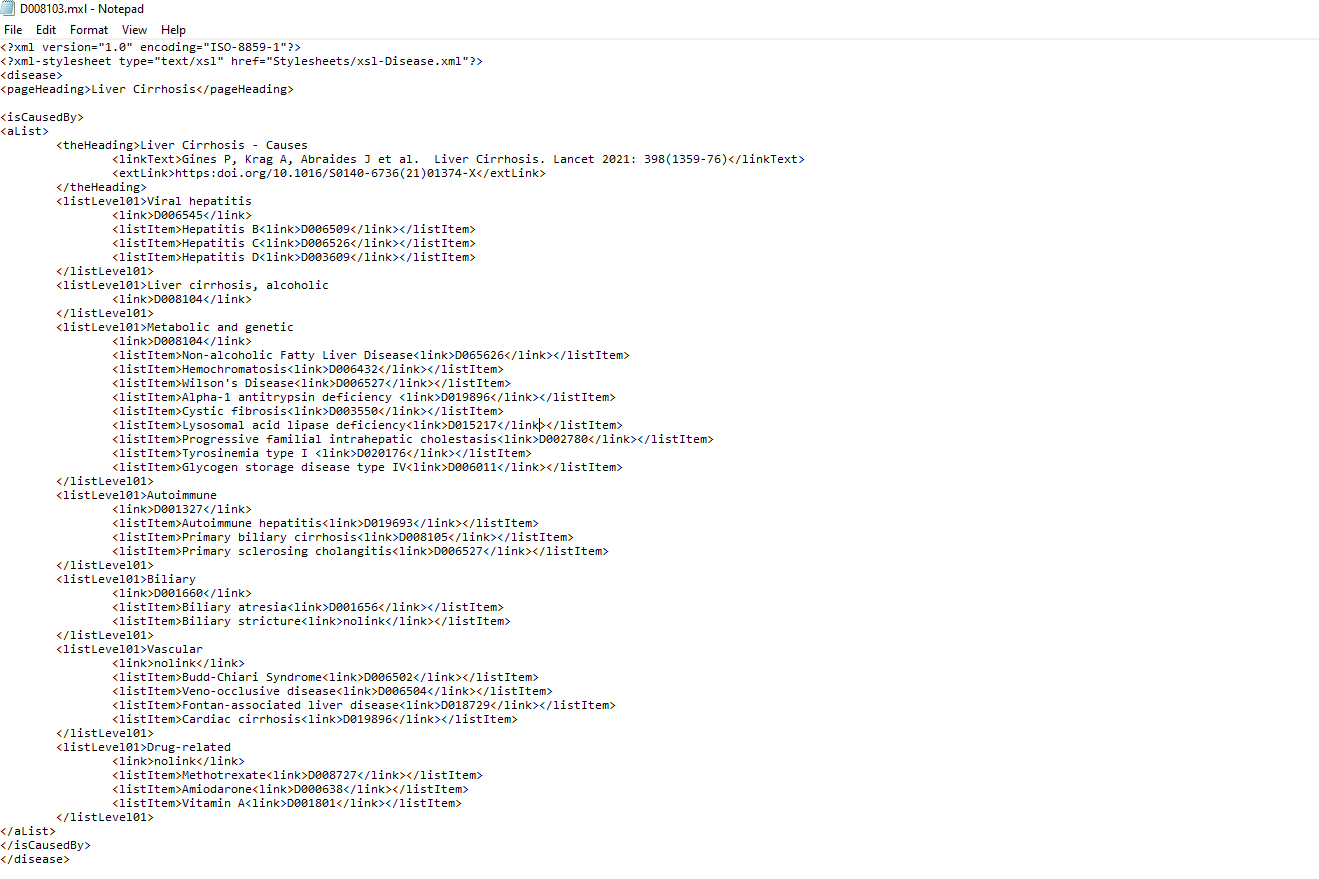 Can it work?
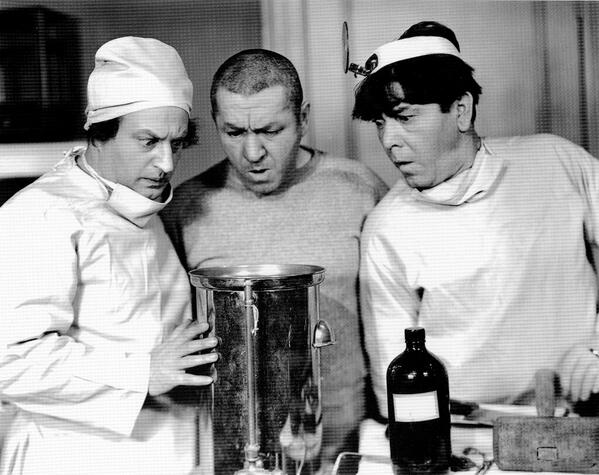 Can it work?
.html files are text files with UTF-8 encoding (nearly always 1 byte per character)


A typical Clinical Entity file is between 10 and 100 kilobytes


Assuming 104  files, space required for the entire network is 100kb x 104  = 109 bytes


109 bytes = 1 GB
Can it work?
Yeah, I think so!
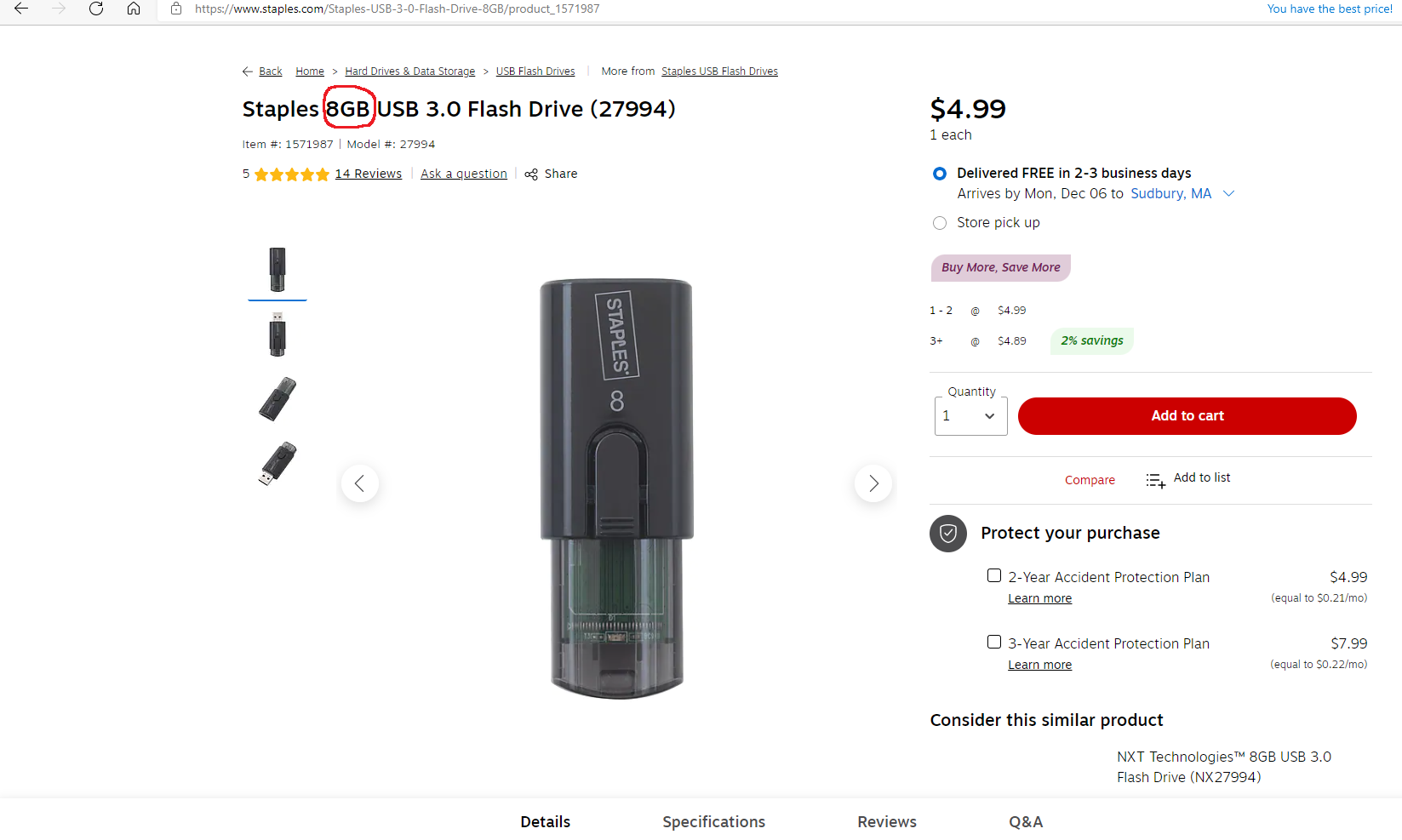 The limitation will be server traffic capacity, not data space